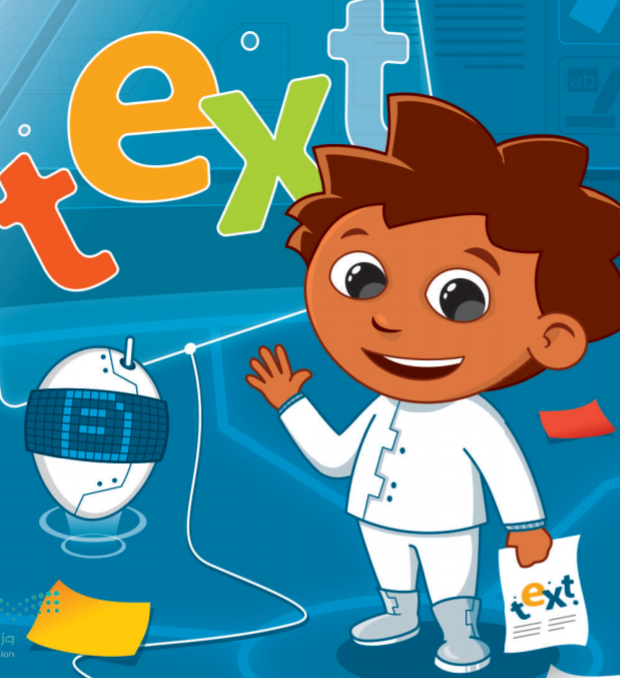 الوحدة الثانية:
العمل على نص
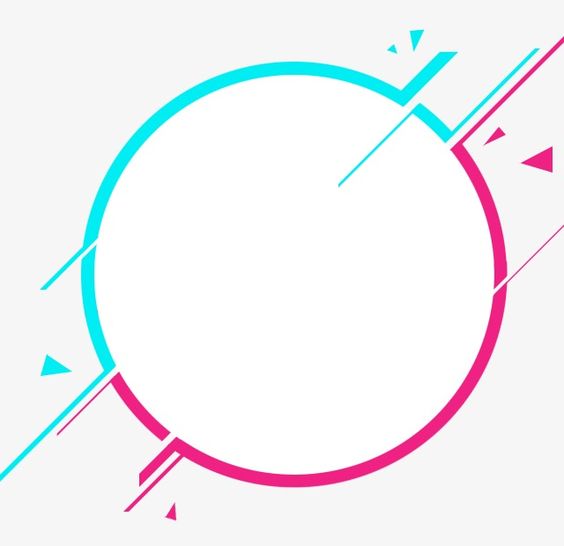 الدرس الرابع:
التدقيق الإملائي النحوي
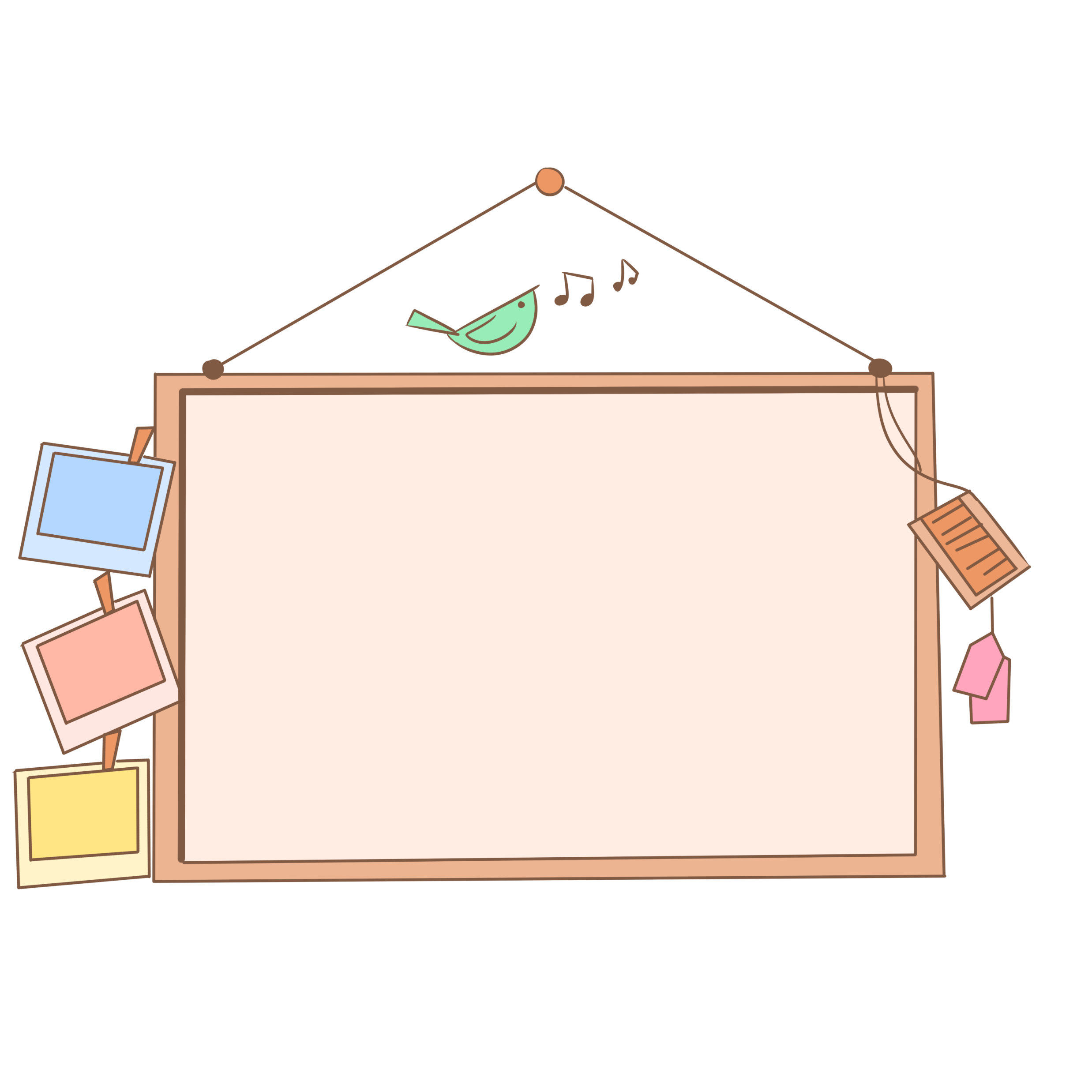 لنطبق معًا
تدريب 1
تصحيح الأخطاء
اكتب النص التالي كما هو بالأخطاء ثم قم بتصحيح جميع الكلمات الخاطئة.
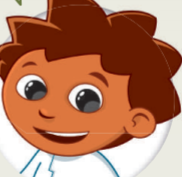 عزيزي محمد،
 السلام عليكم ورحمة الله وبركاته.
 كيف حالك؟ أتمنى أن تكون بخير. ذهبت يوم الشبت الماضي برفقة أبي إلى مدينة جدة وأمضينا معًا وقتًا ممتعًا. لقد تجولنا معًا في أنحاء المدينة وصولًا إلى متحف مدينة الطيبات العالممية للعلوم والمعرفة وأمضينا باقي يومنا هناك، حيث تعرفنا على الكثير من المعلومات الشائقة حول التاريخ الإسلامي والتاريخ العريق لمدينة جدة.
إن من أشد ما بهرني في العرض القسم الخاص بحياة البدو الرحل وطريقة حياتهم. لقد كانت هذه أفضل رحلة لي على الإطلاق 
أراك على خير إن شاء الله 

سعد
الحل
عزيزي محمد،
 السلام عليكم ورحمة الله وبركاته.
 كيف حالك؟ أتمنى أن تكون بخير. ذهبت يوم السبت الماضي برفقة أبي إلى مدينة جدة وأمضينا معًا وقتًا ممتعًا. لقد تجولنا معًا في أنحاء المدينة وصولًا إلى متحف مدينة الطيبات العالمية للعلوم والمعرفة وأمضينا باقي يومنا هناك، حيث تعرفنا على الكثير من المعلومات الشائقة حول التاريخ الإسلامي والتاريخ العريق لمدينة جدة.
إن من أشد ما بهرني في العرض القسم الخاص بحياة البدو الرحل وطريقة حياتهم. لقد كانت هذه أفضل رحلة لي على الإطلاق 
أراك على خير إن شاء الله 

سعد
ابحث عن مرادفات لهذه الكلمات:
المعرض، ومدينة.
الاستوديو،
بلده
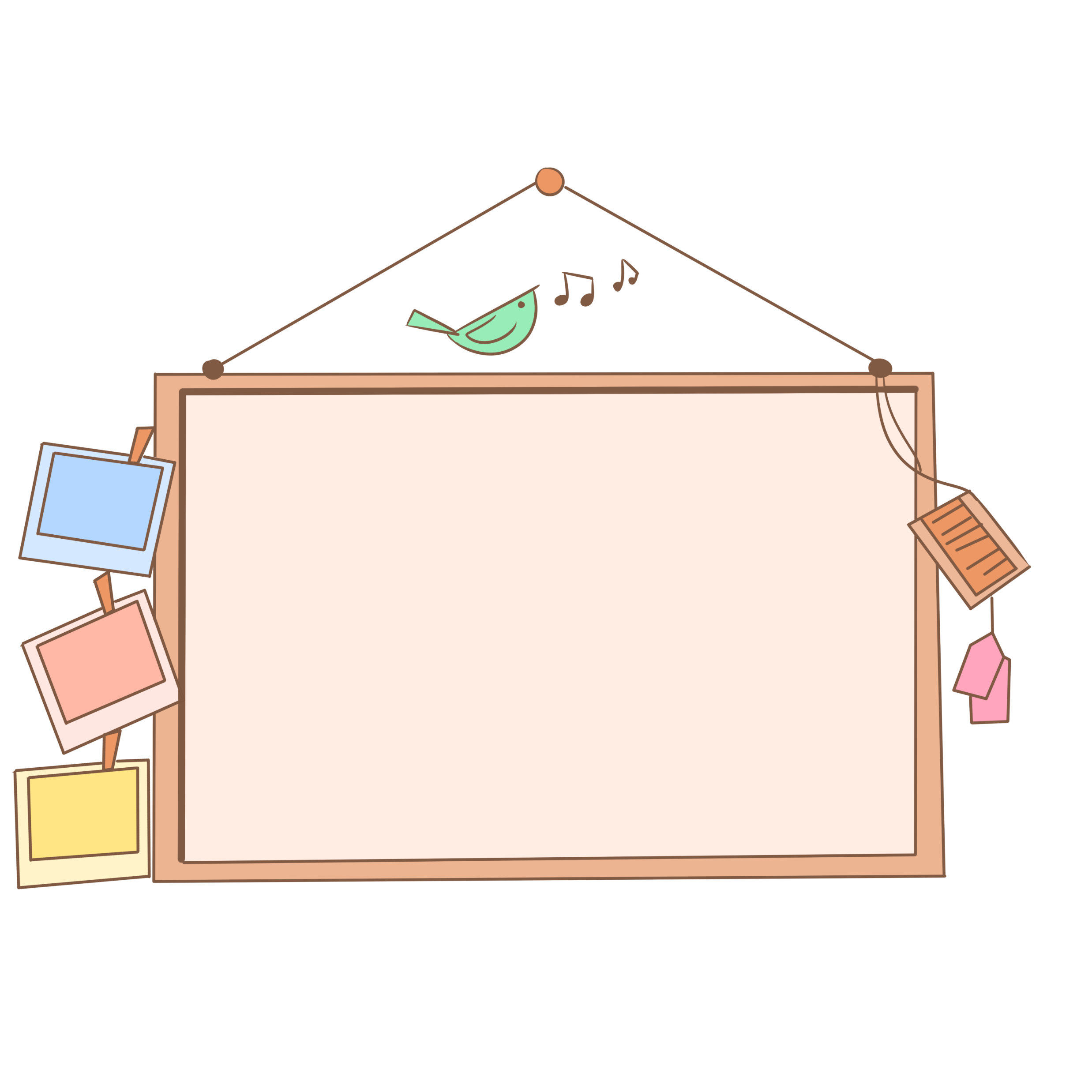 لنطبق معًا
تدريب 2
طباعة مستند
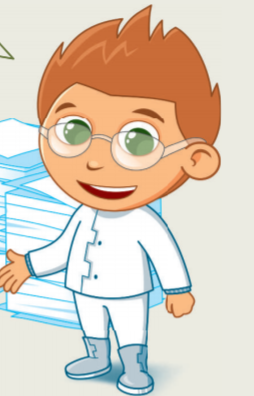 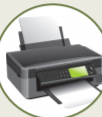 اطبع المستندات التي قمت في هذه الوحدة بالتدرج الرمادي ثم بالألوان ولاحظ الفرق
لديك مستند مكون من 10 صفحات. اكتب عدد الأوراق التي سوف تحتاجها إذا اخترت طباعة الصفحات كالتالي:
كل الصفحات
10
1-5
5
1-3-5
3
1-3،5
4
7-5 ، 3-1
6
الصفحة الحالية
1
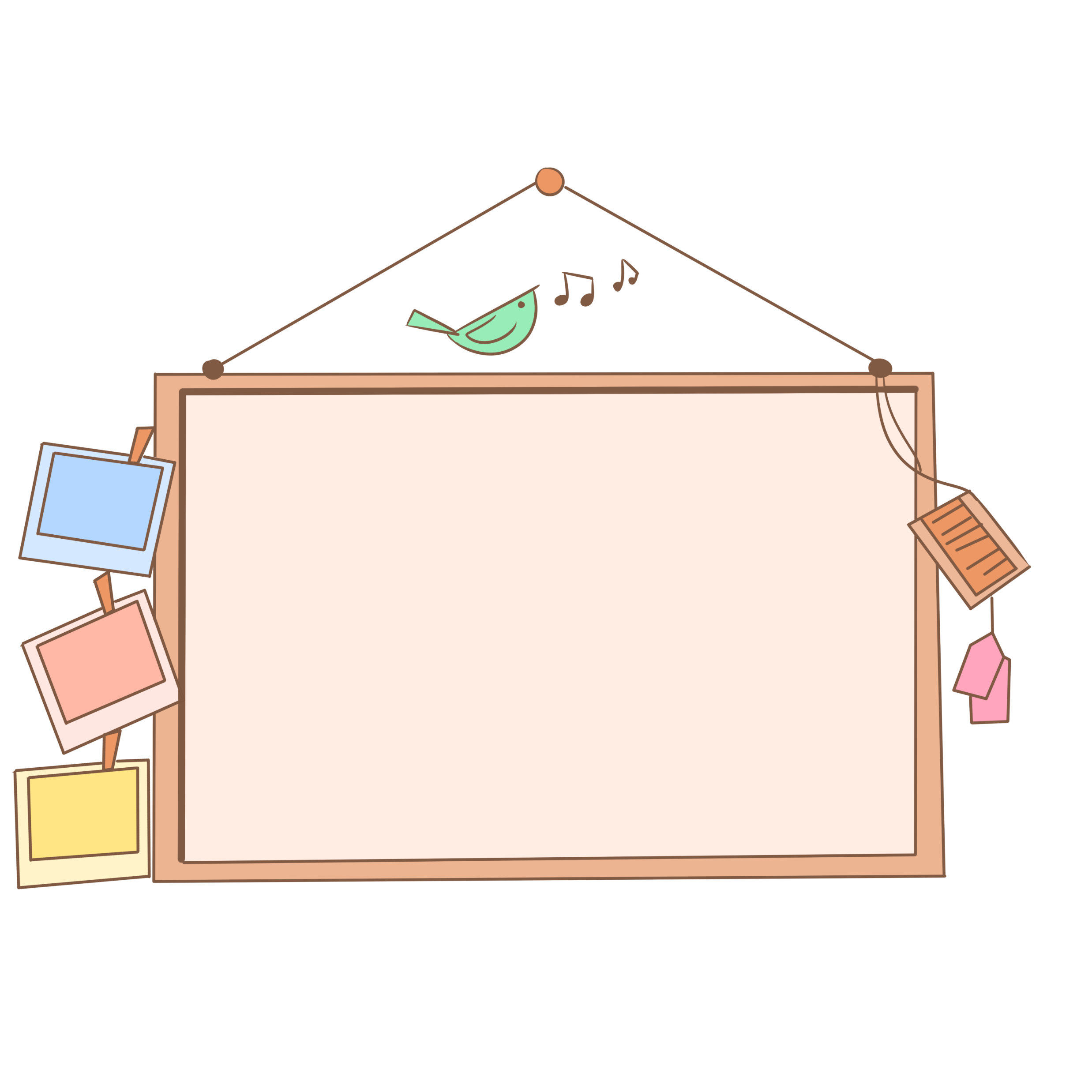 لنطبق معًا
تدريب 3
رسالة محمد
يود محمد إرسال مستند (وورد) مرفق برسالة بريد إلكتروني إلى صديقه سعد. ولكن هناك بعض الأخطاء في هذا المستند هل يمكنك العثور عليها؟
افتح الملف "رسالة_محمد_G4.S1.2.4. من مجلد المستندات. اكتب الأخطاء التي ي تم تسطيرها في الأعمدة الخاصة بالخطأ في الجدول التالي، واكتب تصحيحها المناسب في الأعمدة الصحيحة.
بهرني
الشبت
العالممية
من خلال استخدام أدوات معالج النصوص تحقق من الأخطاء الإملائية والنحوية في ملف رسالة_محمد_G4.S1.2.4
بعد الانتهاء من ذلك، تحقق من صحة الكلمات التي كتبتها في الجدول وقم بتصحيحها إذا لزم الأمر
ثم ابحث عن المرادفات للكلمات التالية
قاعة، معرض
بلده
نزهة
مثيرة
يوجد كلمة غير صحيحة في النص لم يتم تسطيرها, هل يمكنك التعرف عليها؟ إذا كانت الإجابة نعم، فاكتبها بطريقة صحيحة
أملأ الفراغات في العبارة التالية إضافة إلى الكلمة التي عثرت عليها في السؤال السابق
ذه_ت ي_م ا_ب
ستكون الكلمة التي عثرت عليها سابقًا هي كلمة المرور التي ستفتح المستند المقفل.
مجلد المستندات، افتح الملف "ملف_محمد_السري_4.2.G4.S1 باستخدام كلمة المرور التي اكتشفتها. واكتب اسمك واحفظ ملفك.
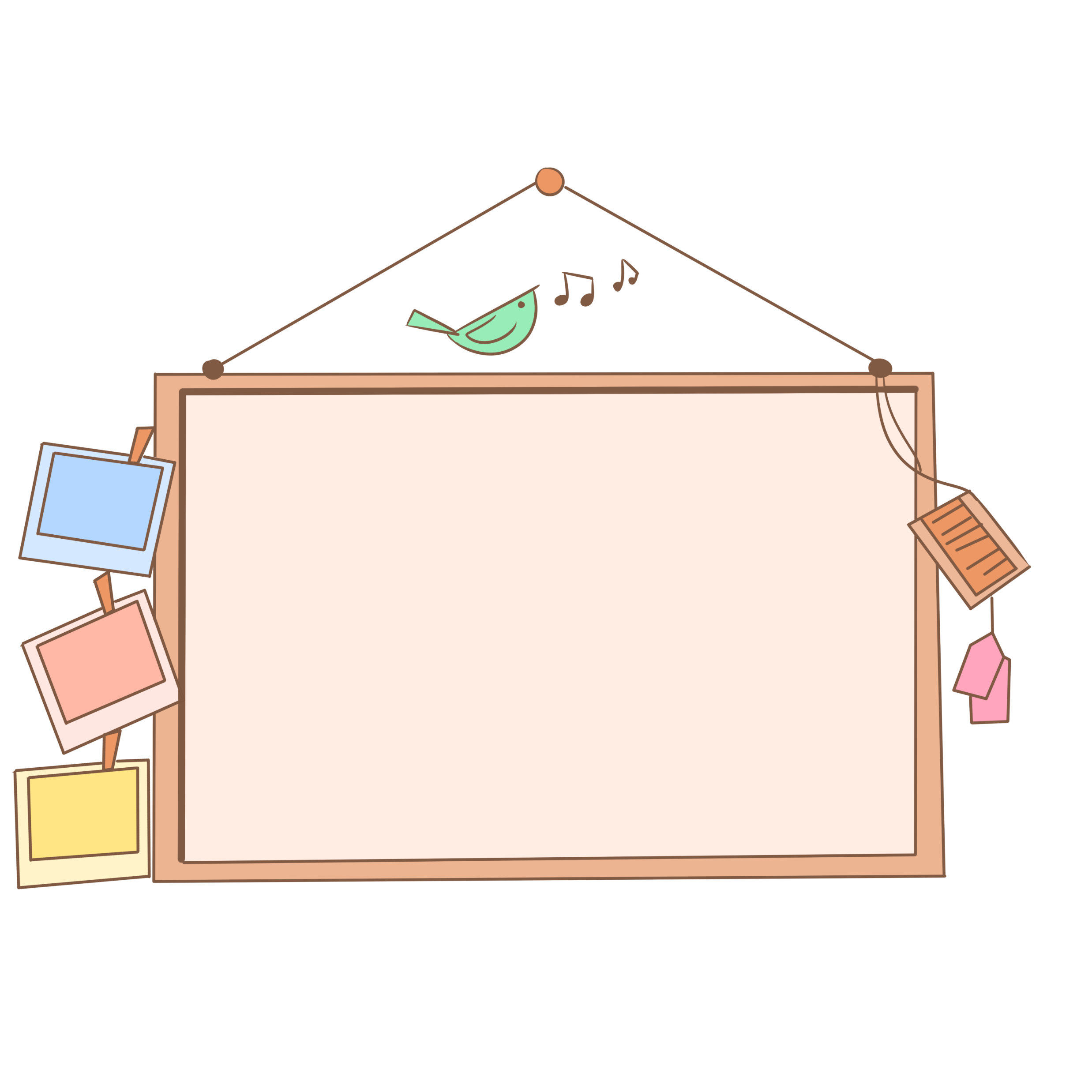 لنطبق معًا
تدريب 4
خيارات  الطباعة
هل تساءلت يومًا عن الإمكانات المتاحة في برنامج معالج النصوص مايكروسوفت وورد؟ بالإضافة إلى إمكان قراءة النصوص وإنشاء المستندات وتنسيقها، يمكننا طباعة المستند الذي نراه عل الشاشة عل الورق باستخدام الطابعة.
طابق كل رمز من خيارات الطباعة المختلفة مع وظيفته الصحيحة:
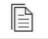 تحديد الطباعة
تحديد الطباعة
أمر الطباعة
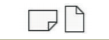 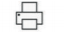 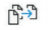 طباعة كافة الصفحات
طباعة الصفحات الحالية
طباعة مخصصة
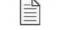 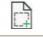 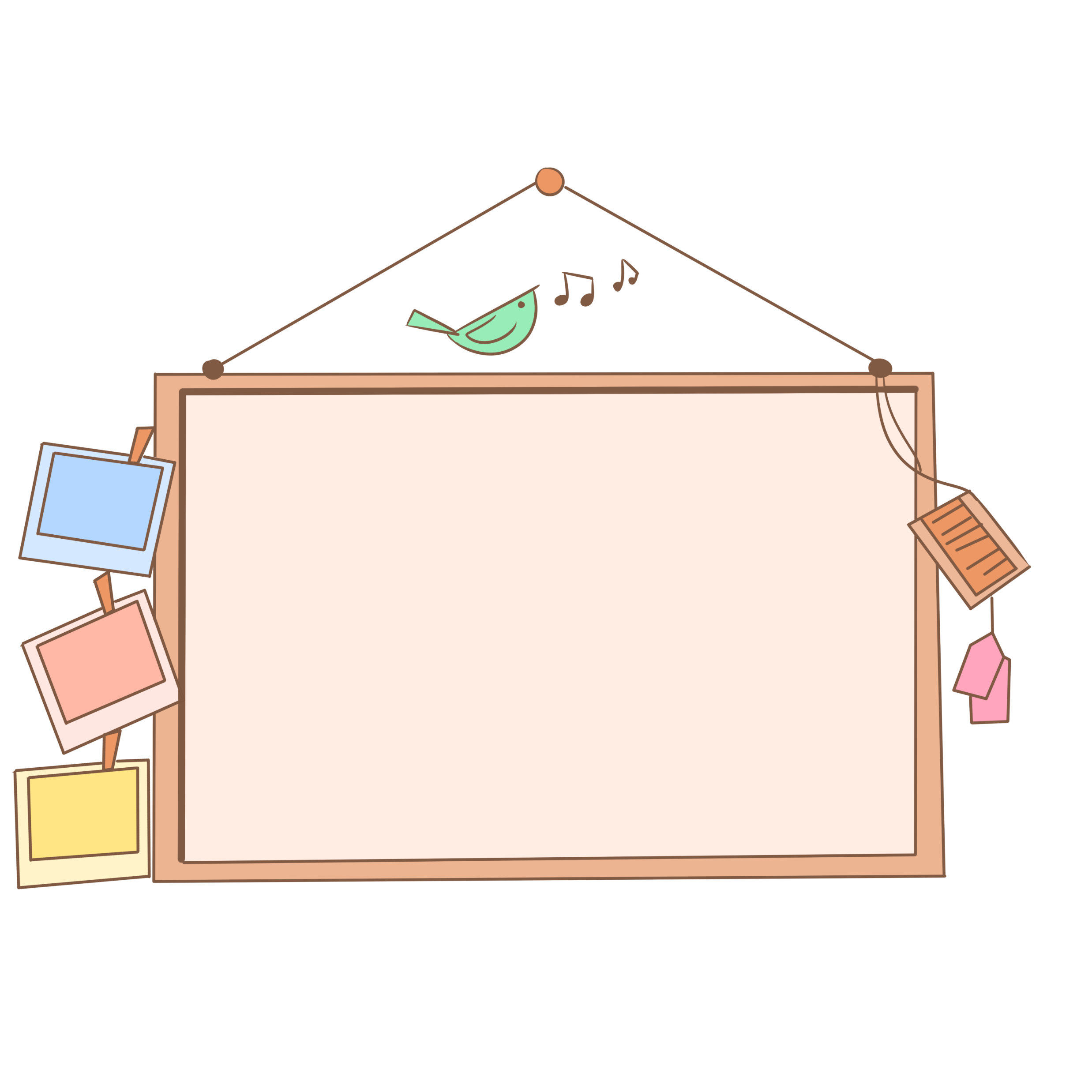 لنطبق معًا
تدريب 5
طباعة مغلف
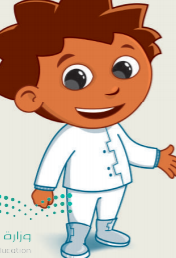 لننشئ مغلفك الخاص.
افتح الملف "مثال_على_ المغلف_G4.S1.2.4الموجود في مجلد المستندات.
ألق نظرة عل كيفية تنسيق الصفحة ومواضع كتابة معلومات المرسل والمتسلم وكذلك موضع إلصاق الطوابع.
أنشئ مستندًا جديدًا باسم "ملف_اكتب اسمك هنا" واحفظه في مجلد المستندات بحيث تقوم لاحقًا بإنشاء مغلفك الخاص في هذا الملف.
إعداد الصفحة
من علامة تبويب ملف ((File ، اضغط طباعة ((Print
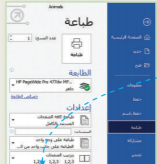 من مجموعة الإعدادات ((SETTINGS، اختر اتجاە عمودي (Landscape Orientation)
من أجل القيام بتغيير حجم الصفحة، من مجموعة الإعدادات ي  settings، اضغط عل السهم الصغير بجوار مكان عرض الحجم، ثم اضغط المزيد من أحجام الصفحات More pages sizes
في نافذة إعداد الصفحة ((Page set up، اضبط العرض  Width إلى "21 "والارتفاع       Height إلى "11 "ثم اضغط موافق OK
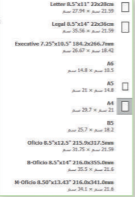 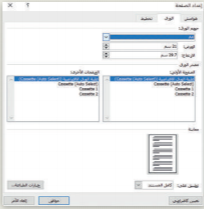 أصبح المغلف جاهزًا الآن لكتابة معلومات المرسل والمتسلم.
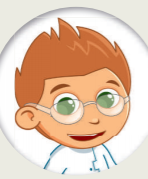 تعبئة المغلف
ستلاحظ أن التنسيق الأساسي للنص مكتوب بخط Roman New Times " وبحجم 12
من الجيد هنا أن يتم تنسيق النص بالترتيب التالي:
(A)العنوان.
(B) فقرتان
اختر خطًا أساسيًا مثل آريال أو كورير بحجم 11.
في الزاوية العلوية اليسرى من المغلف اكتب اسم المرسل.
اكتب الاسم كامل في السطر الأول.
اكتب الرمز البريدي والمدينة في السطر الثالث.
اكتب في السطر الأخير اسم الدولة (إذا كنت تربد إرسال هذا الملف للخارج).
وفي الزاوية السفلية اليسرى من المغلف، اكتب اسم المتسلم بالطريقة نفسها التي كتبت بها اسم المرسل لا تنس أن تضع ختمًا في الزاوية العلوية اليمنى, يمكنك القيام بذلك بوضع الصورة الموجودة في مجلد المستندات باسم (الطوابع) في مكانها الصحيح.
من علامة التبويب ملف (File ،)اضغط طباعة print
قارن المغلف المطبوع مع المغلف الظاهر عل الشاشة